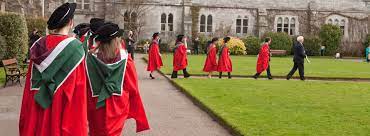 Career Planning for Researchers Sourcing and Accessing non academic jobs
Mary McCarthy  UCC Career Services
OVERVIEW – TOUCHPOINTS
10 Steps to employment
The PhD Professional –Identifying Skills 
Finding a direction and sector that suits you
Non academic jobs for PhDs  - 10 most common careers

Additional Information to review 
Online Presence, Networking -Where to look – Where are jobs advertised- “unearthing jobs – the hidden market of jobs  
-Preparing your personal Profile 
Building connections and networks
- Identifying opportunities
Career Planning Things you can do now
..
key to finding a career outside academia
Explore your interests, skills, and experiences 
 Be open to different career paths. 
 Develop and expand and explore your Network 
Seek out mentorship and career guidance
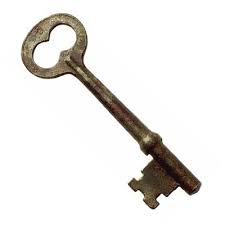 You are in the driving seat
Step 1 
Create the best CV possible – have it reviewed, change for each opportunity
 You need one detailed generic CV
You will edit and TARGET for each application 
Helpful Tools 
https://www.ucc.ie/en/media/support/careers/CVGuideforPhDandPostdoctoralResearchers.pdf  ( CV Guide)
CareerSet link
..
Step 2
Build Career Intelligence - Know Yourself , relevant organisations , Roles and professional work sectors 
Know yourself 
Review  and reflect on interests, innate strengths/ attributes, skills and  values
Research Organisations and  Roles of interest-
Build Career Intelligence
Note the skillset/competencies  and experiences  required – 
Note the close matches and the skills gaps
Step 4
Be inspired and informed by PhDs /PosDocs who have successfully transitioned to nonacademic careers  who have gone before you
–Make connections and network –
Learn from others about their career journey  ( conduct Informational Interviews)
Helpful resource
UCC Linkedin Alumni Networking Guide and apply to your search  
Step 5
Create your PROFILE and BUILD A NETWORK 
Make your self known to potential employers  and professionals-
 Develop your online presence –
 Create, build  and expand your network of contacts  
Helpful resource
 - LinkedIn Profiling workbook( email attachment)
..
Step 6
 Be Aware of current growth sectors
Helpful resources
http://www.skillsireland.ie/
Labour Market trends links attached 
Step 7
Be Interview Ready – Have an Elevator Speech prepared- Know your Competencies and Skills- Be Able to demonstrate them with STAR Technique 
Helpful resource
Shortlistme
https://www.ucc.ie/en/careers/areyouacurrentstudent/applicationstoolkit/prepareforyourinterview/shortlistmetool/

Step 8
 Contact Recruitment agencies ,register / job posts/ opportunities ,conduct weekly online jobs research . Identify organisations/companies of  interest and relevance 
Helpful resource
..
Step 9
Be adaptable and open minded- Embrace the Unexpected - Consider a nonlinear Career path to get started  –Career development is a journey not a one -off job offer 
Step 10
Add to your skills portfolio, acquire micro credentials through online short learning courses
Popular courses
Project Management, Data Analytics, Python………
Helpful Career Navigation resources
Hallowell Career Orientation ( email attachment )
Schein’s Career Anchors (email attachment )
Career Mindset Exercise ( email attachment )

LinkedIn Profile workbook ( email attachment)

Take Psychometric Profiling Assessments – Profiling for Success - https://www.ucc.ie/en/careers/areyouacurrentstudent/advice/profilingforsuccess/	
Personality Types indicator ( 16 personalities)
 Values
Interests

 Cappfinity Strengths Profiling 
https://www.strengthsprofile.com/en-GB/Products/Free
Identify 3 realised strengths, 3 unrealised strengths, 2 learned behaviours
CareerSetA  useful Digital CV Review Tool Learn how to target your CV to specific reguirements
..
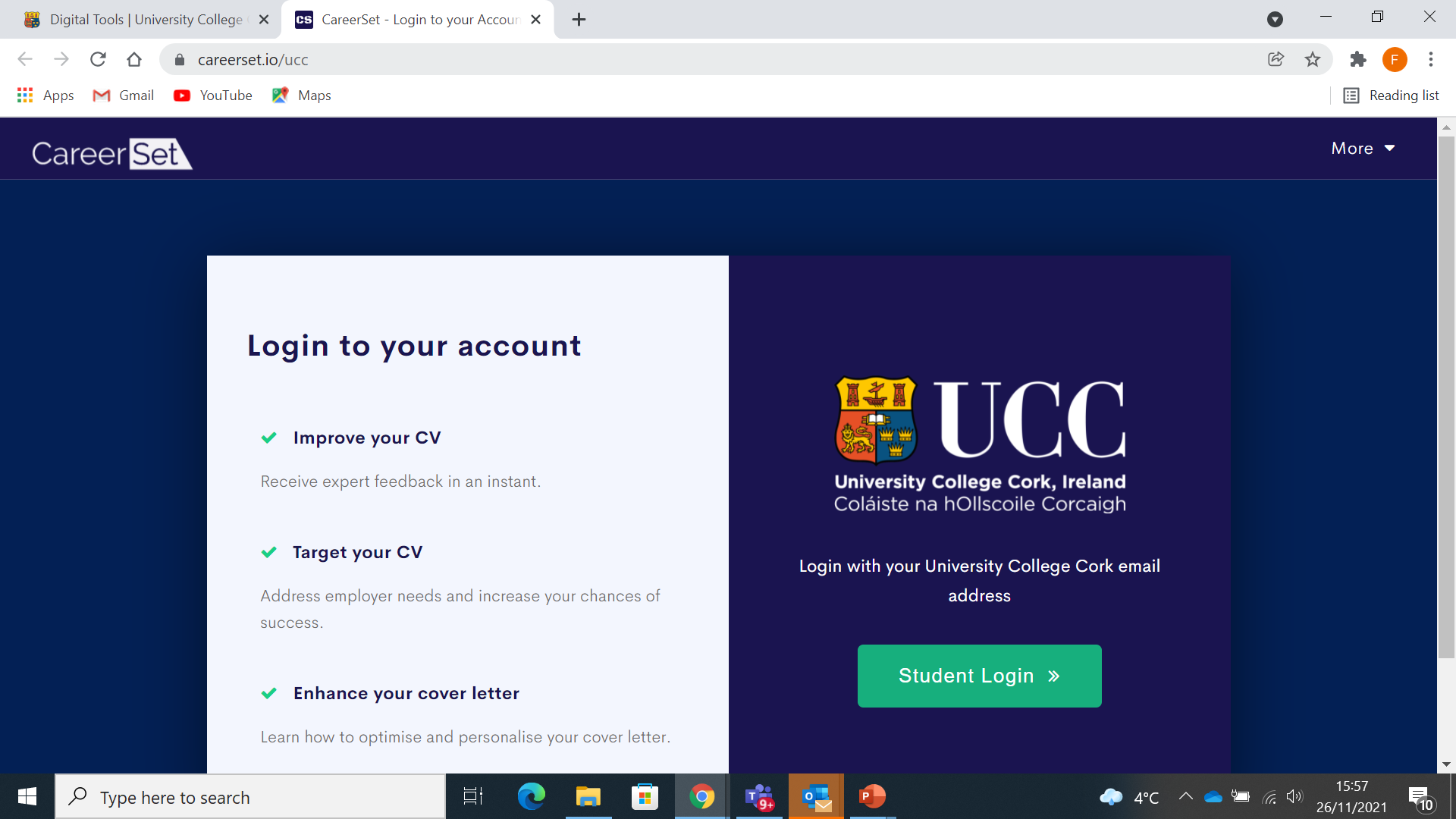 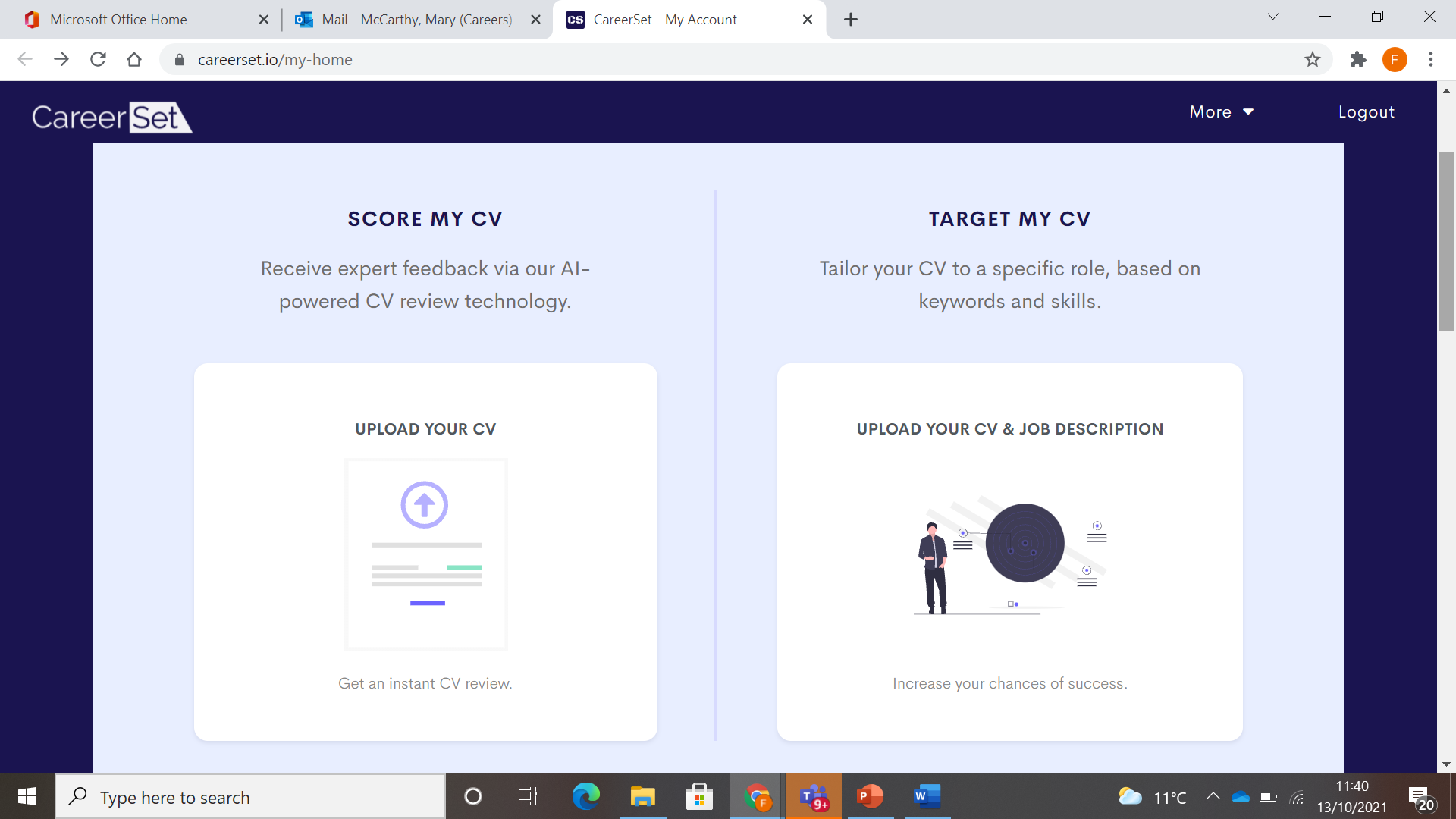 ..
Identifying and communicating your skills
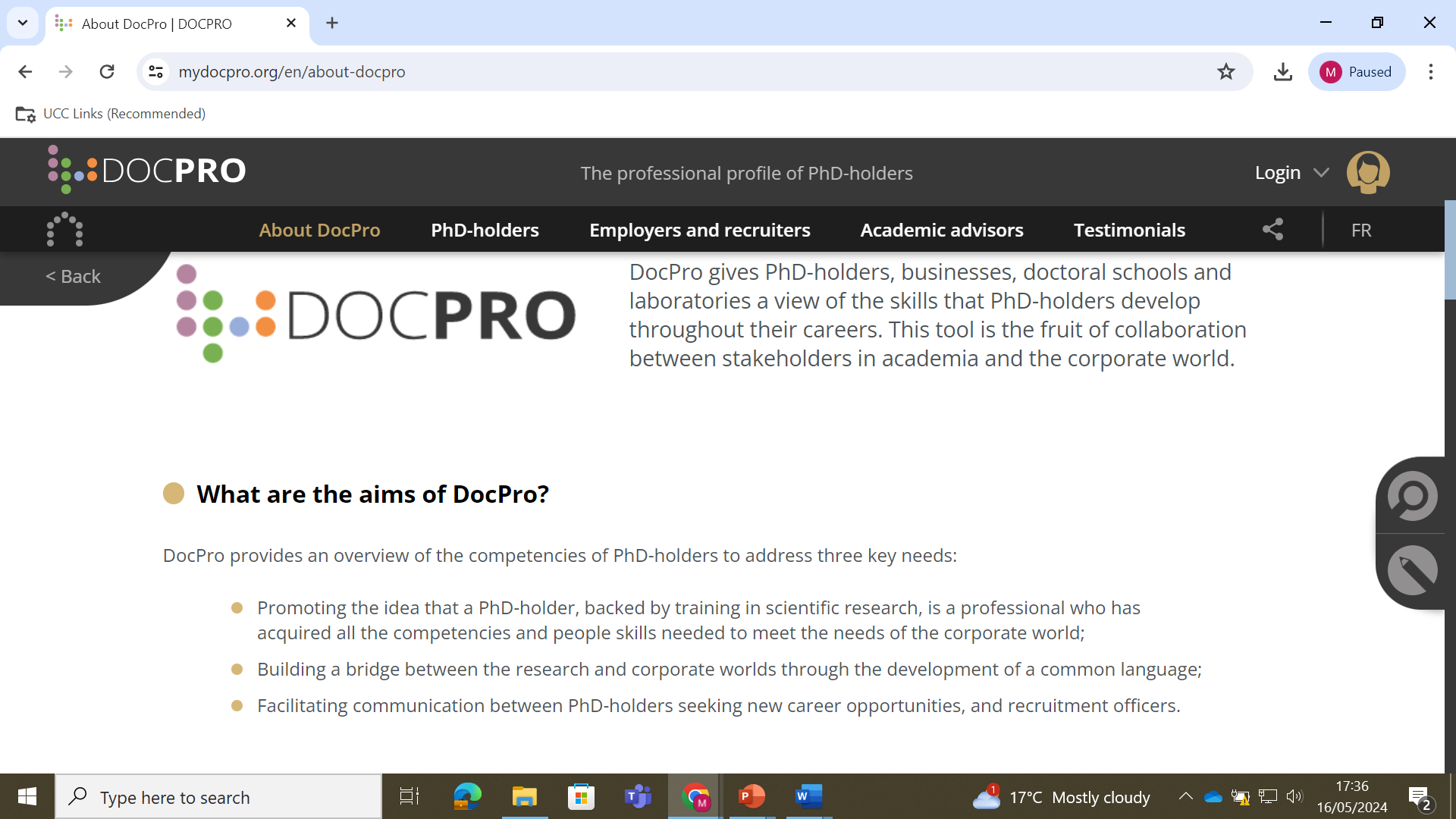 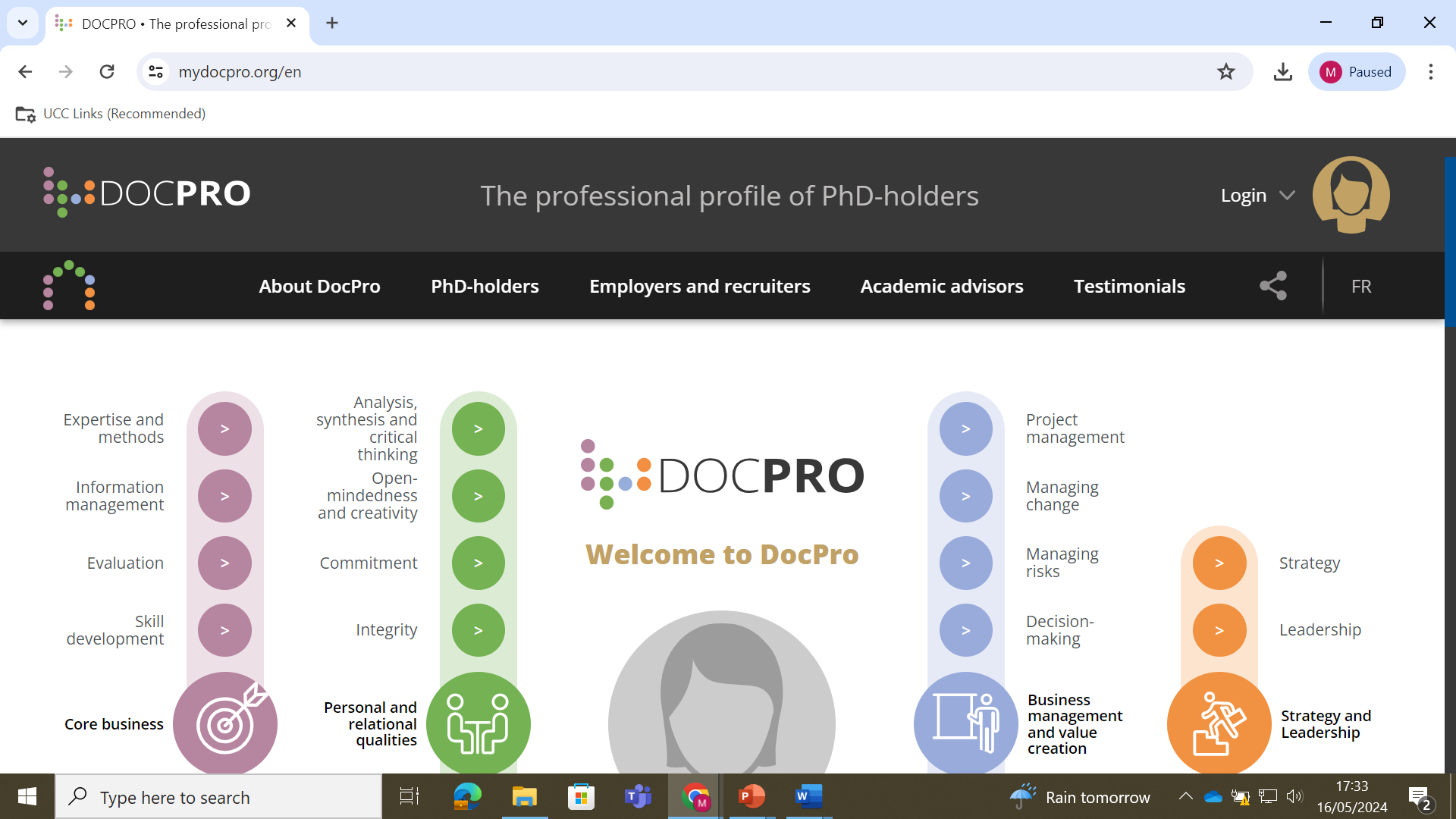 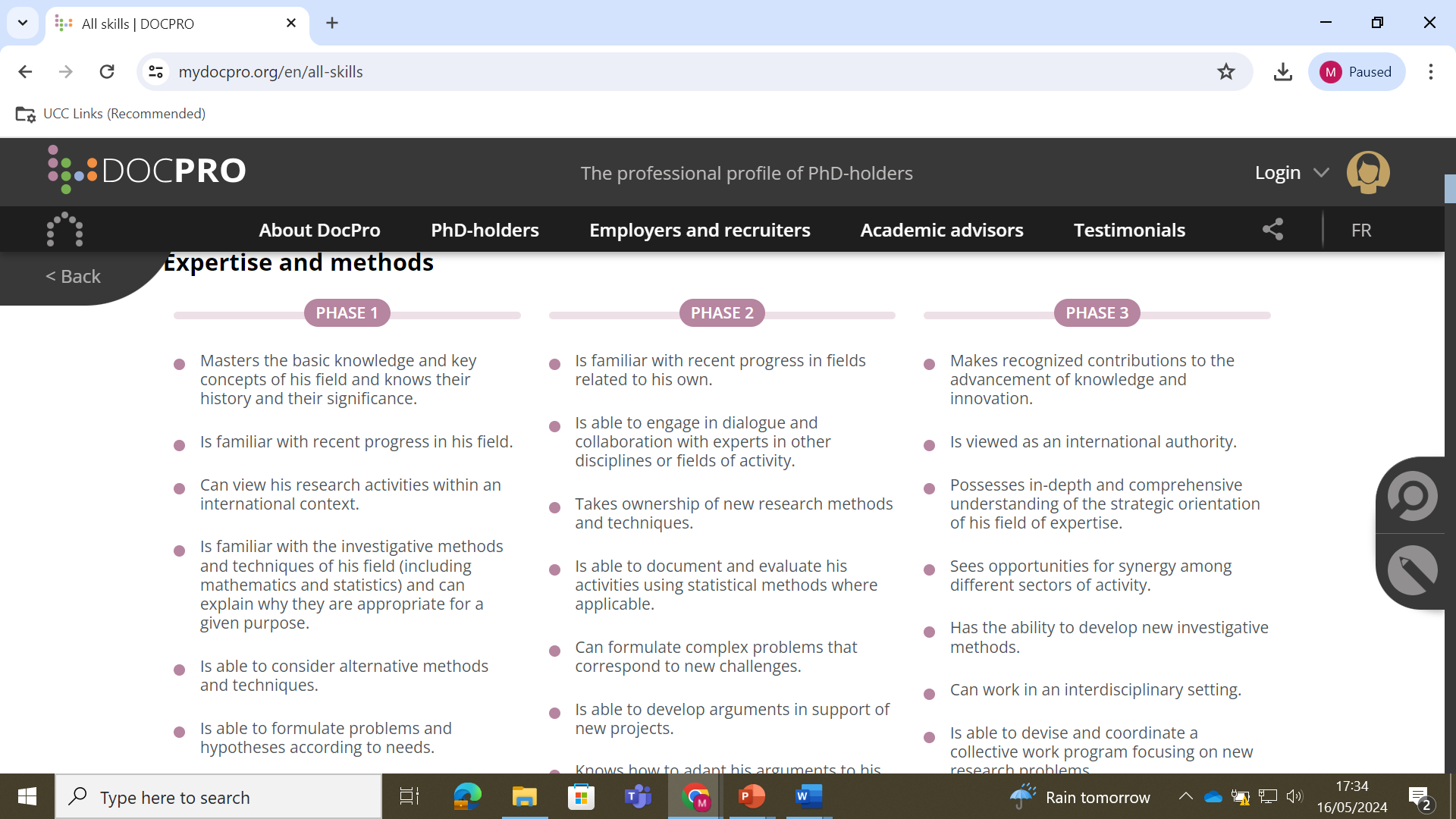 https://beyondprof.com/10-transferable-skills-from-your-phd-that-employers-want/
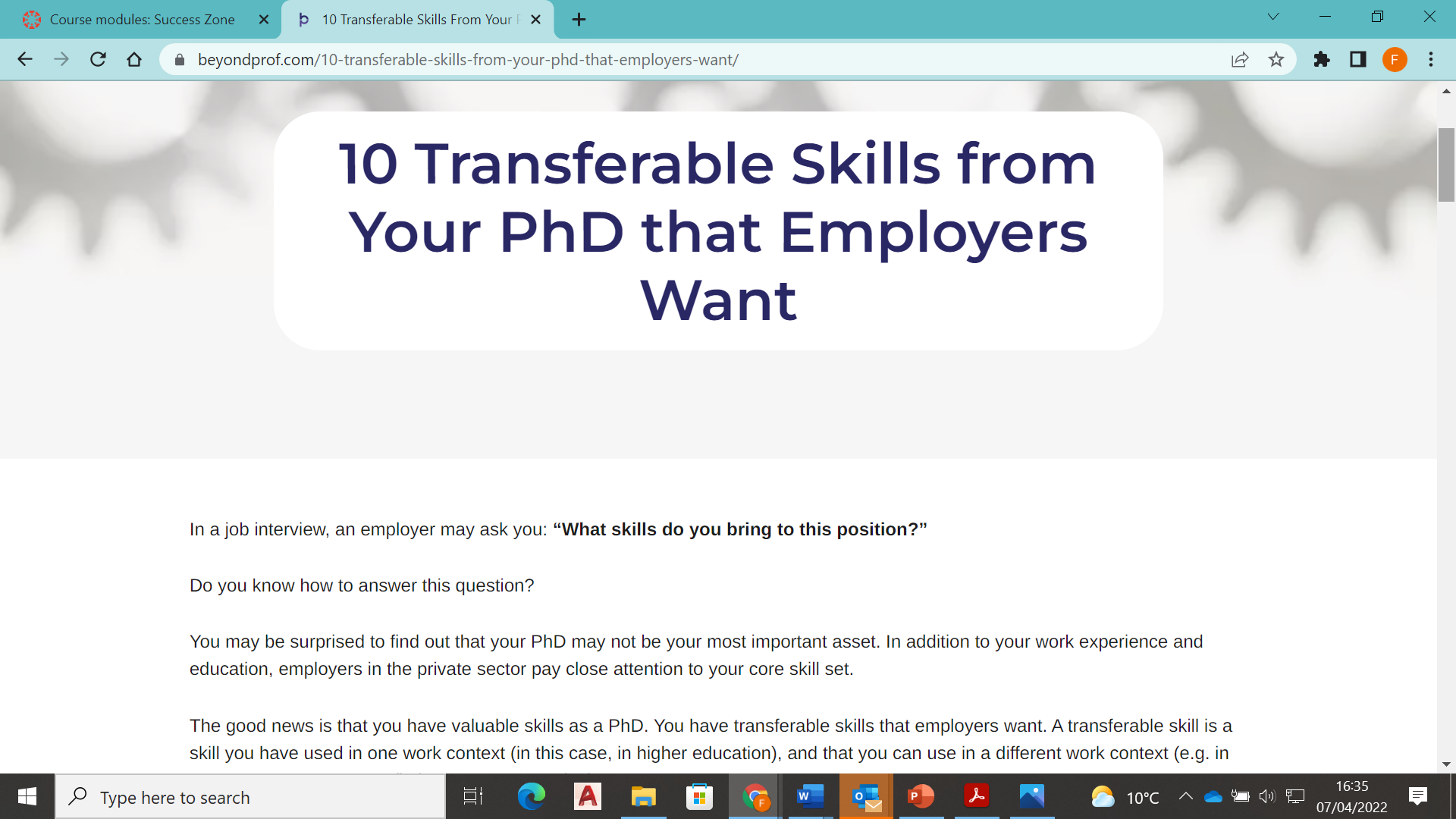 PhD  Skills      -Your Skillset
Written Communication
Years of practice writing papers, your thesis, conference abstracts, journal manuscripts, and of course your dissertation. 
Research and Data Analysis *******
Research skills are valuable even in many fields outside of academia.
 You are able to determine the best approach to a question, find relevant data, design a way to analyze it, understand a large amount of data, and then synthesize your findings. You even know how to use research to persuade others and defend your conclusions.
Communication - Presenting              
PhDS get more public speaking opportunities than most. Through conference talks, poster presentations, and teaching, you will learn Ability to present complex information and ideas in accessible, understandable ways.
Project Management *************
A PhD is an exercise in project management. You to design a project, make a realistic timeline, overcome setbacks, and manage stakeholders. You also have to manage long-term projects at the same time as short-term goals
Skills gained from a PhD
Critical Thinking
You are mind is trained to approach problems systematically, see the links between ideas, evaluate arguments, and analyse information to come up with your own conclusions. Every sector and industry can benefit from someone who knows “how to think”.
Collaboration
Your Phd is your project-Post doc  Research is collaborative  you have to negotiate, work with others on a regular / day to day basis.
The ability and willingness to work effectively in teams, build positive relationships  often across multiple disciplines is a premium requirement and asset across all sectors.
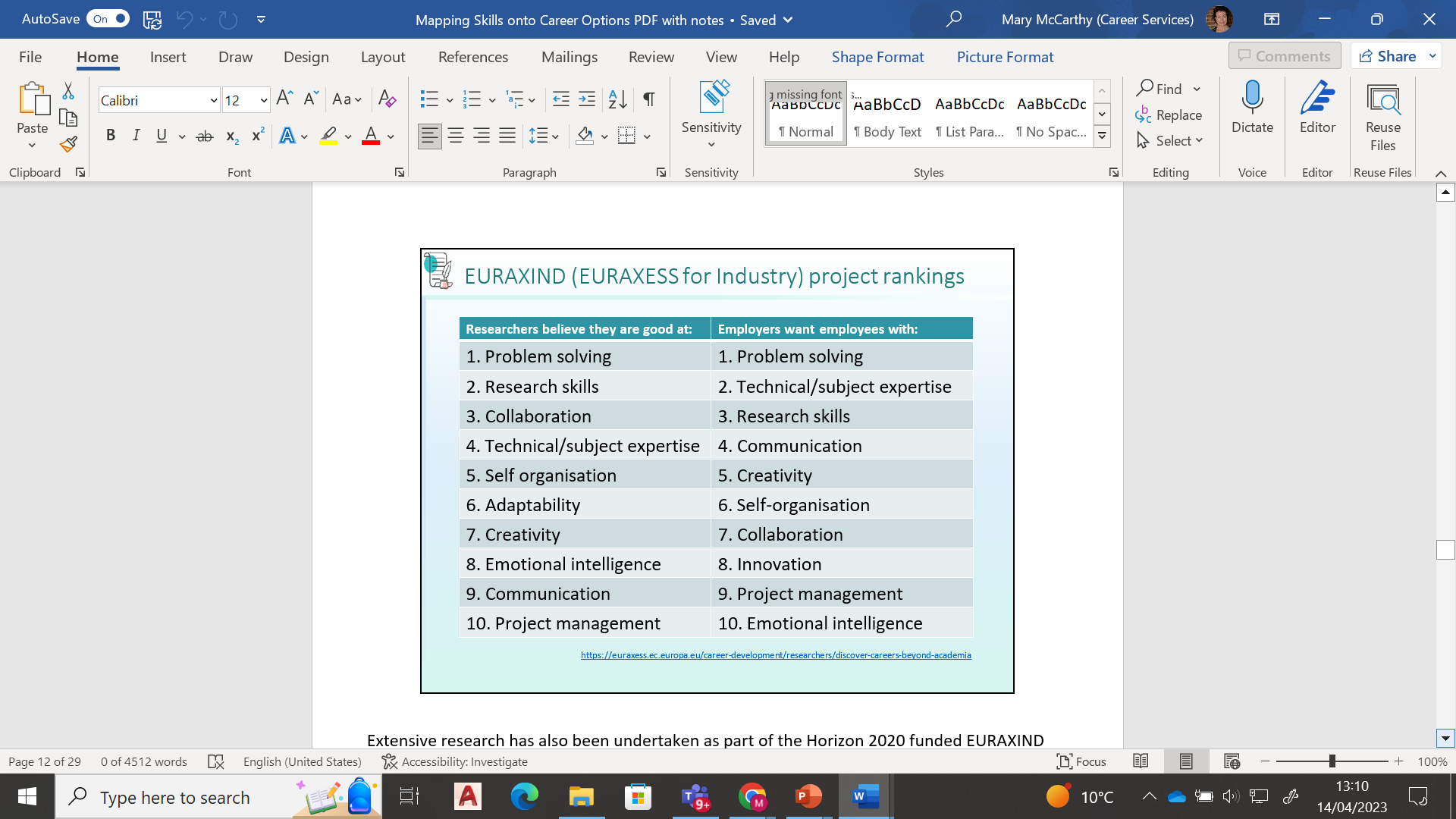 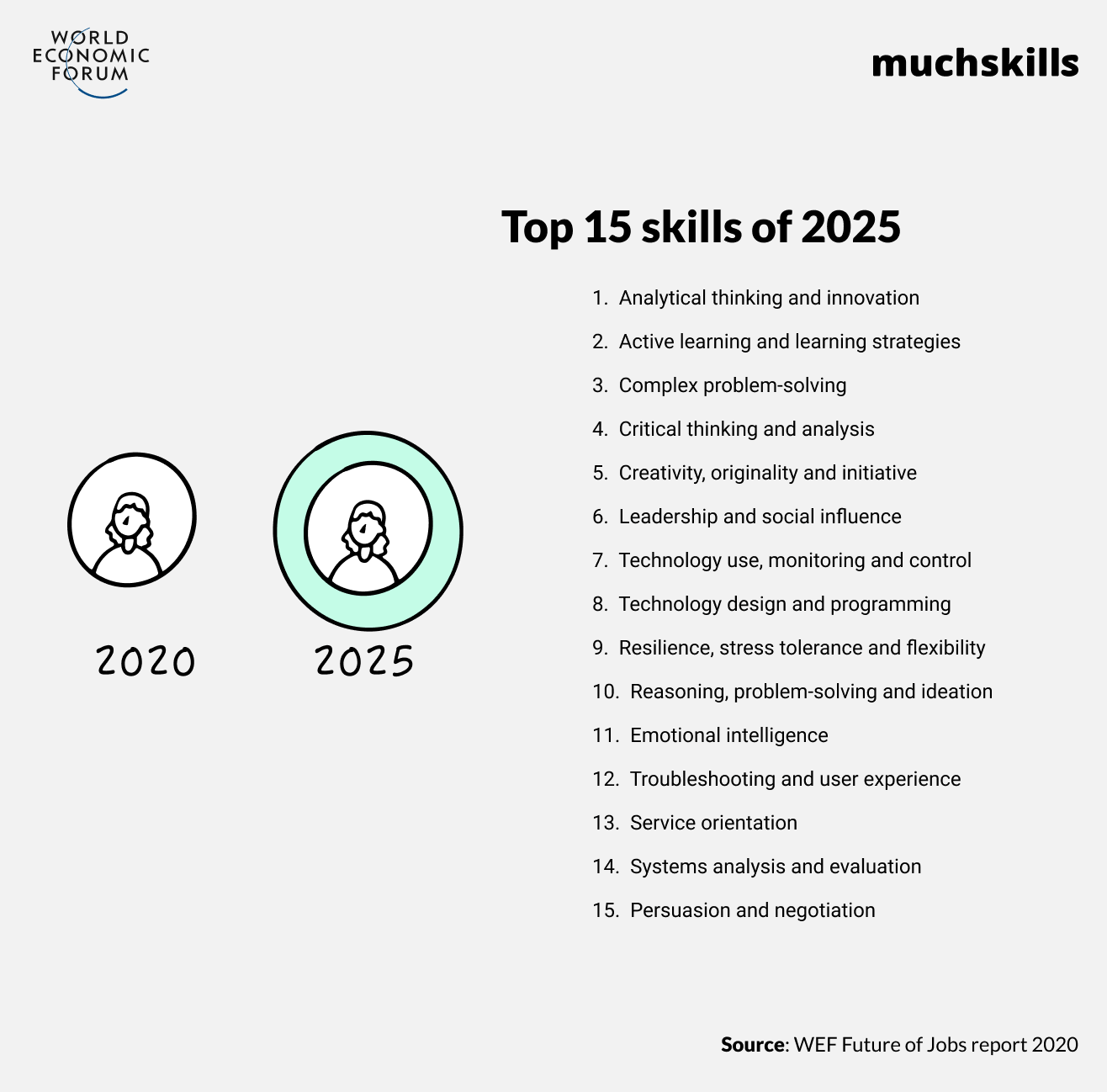 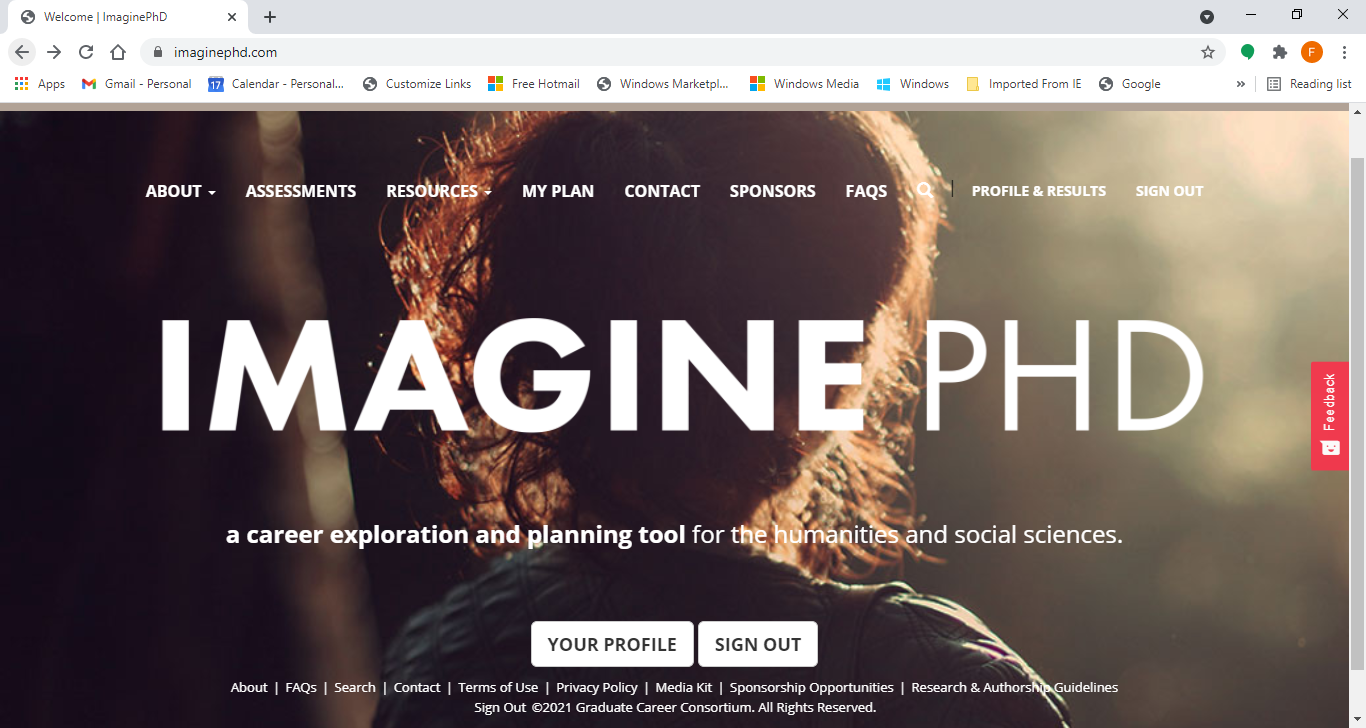 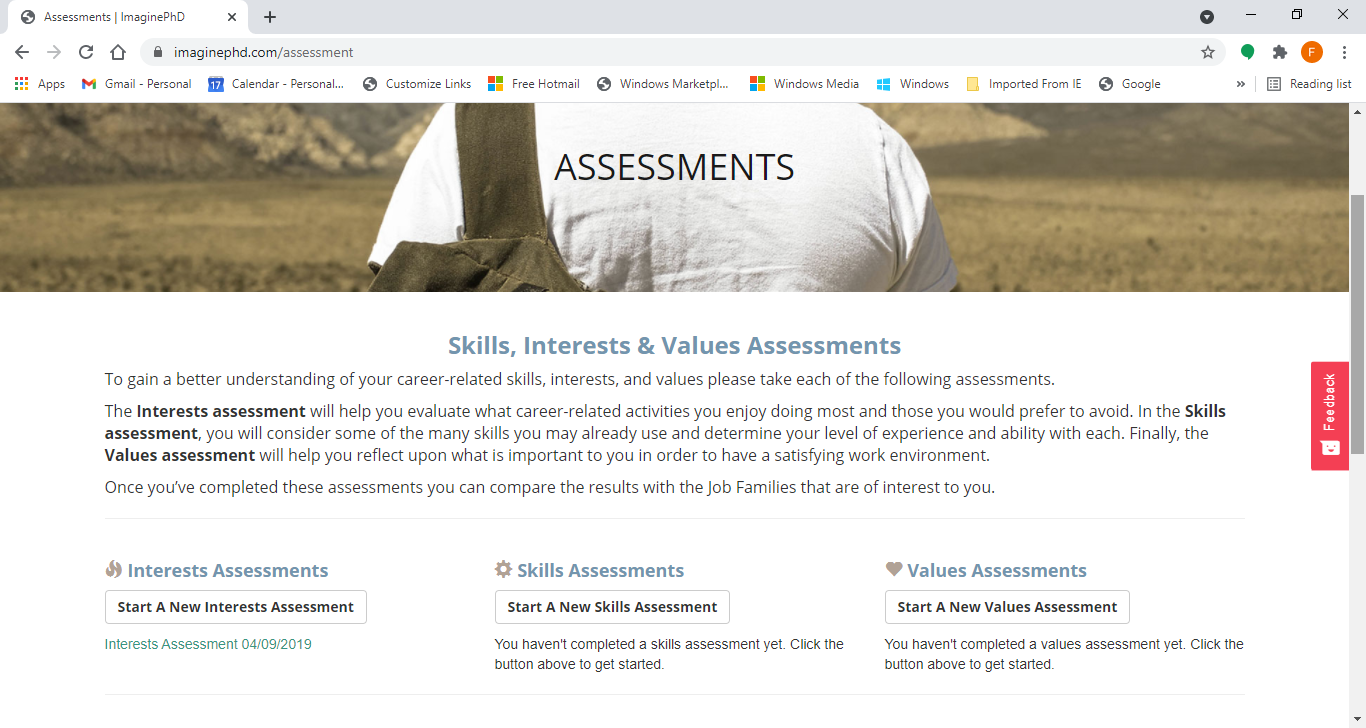 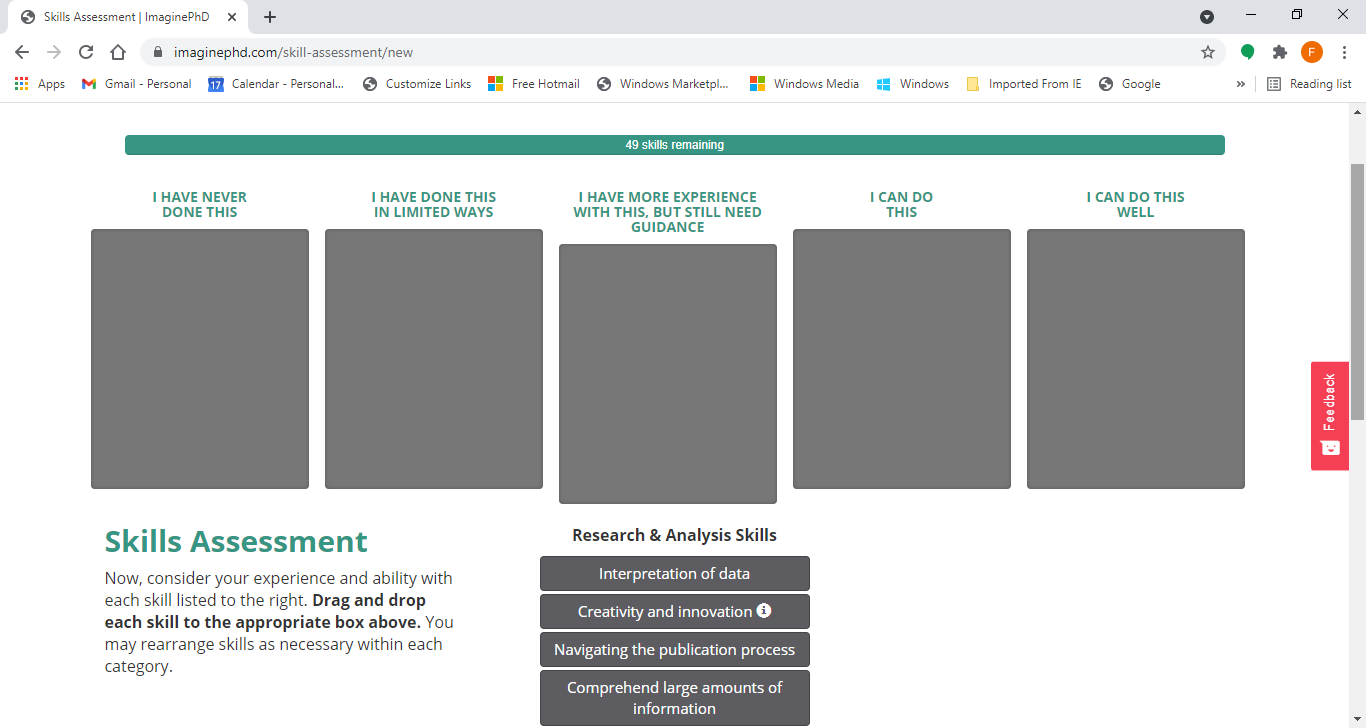 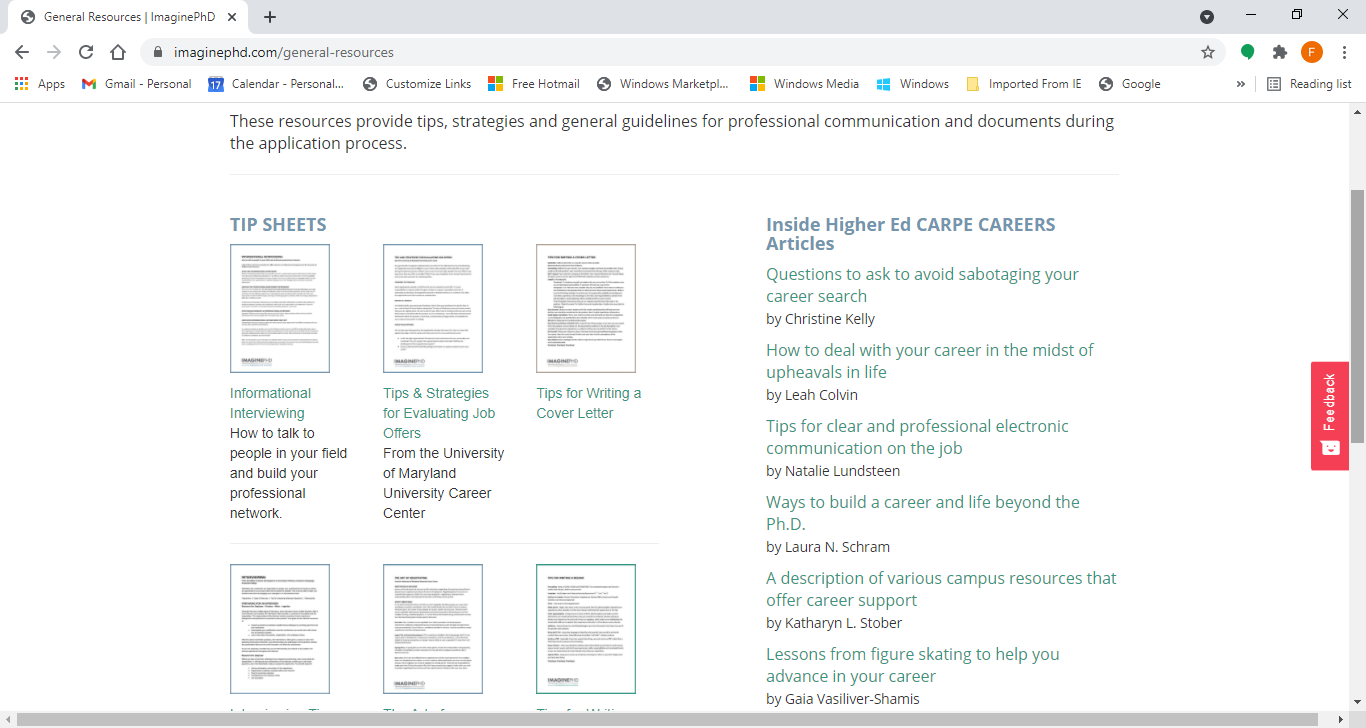 How Skills develop
Career Planning
Can you define your skills?

Can you define your  strengths so that you could promote these to an  employer? 

Can you define your values (what’s important?)

Can you identify areas for your own personal and career development? 

Tools -Skills Audit- SCOT ANALYSIS-
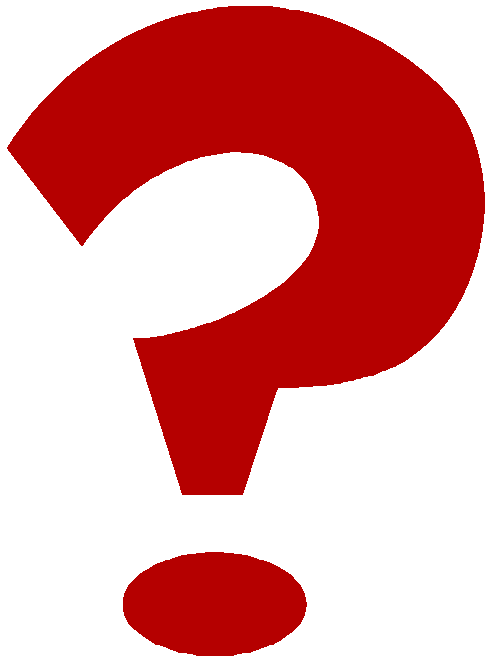 [Speaker Notes: Take  7-8 minutes  minutes to complete the SCOT Analysis in as much detail as possible]
.
Navigating your career
The Role of Happenstance in careers
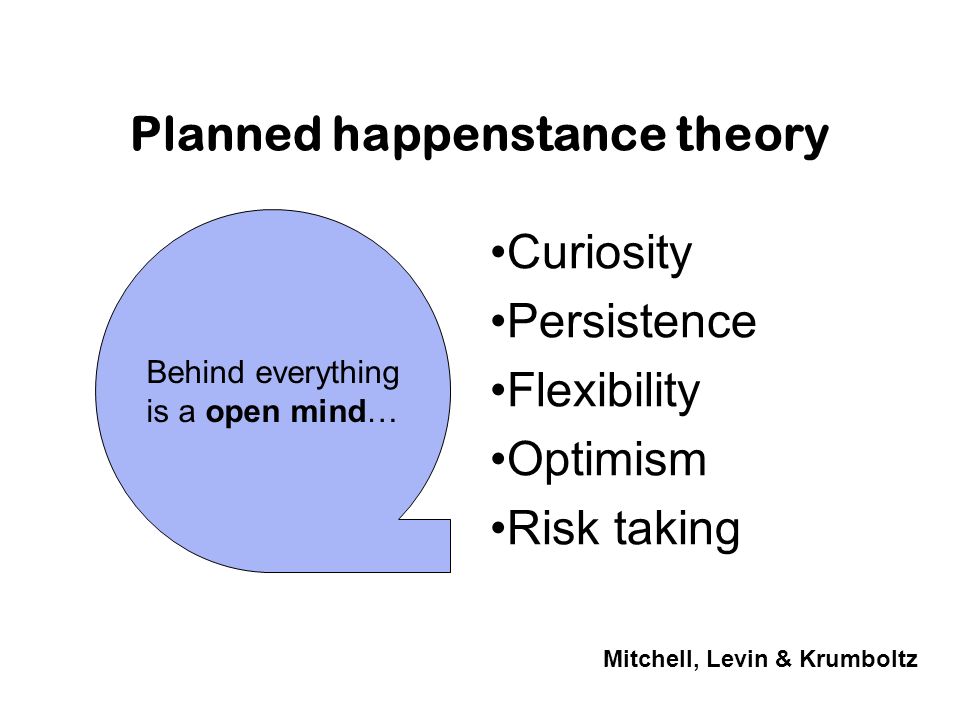 Curiosity invites you to explore learning opportunities

Persistence helps you to deal with obstacles/challenges 

Flexibility equips you to adapt to changing circumstances and events

Optimism equips you to maximise benefits from unplanned events
Risk-taking permits you to be willing to step into new experiences and uncertainty
The Art of Action Thinking
[Speaker Notes: End with this slide]
CAREER PLANNING involves…….
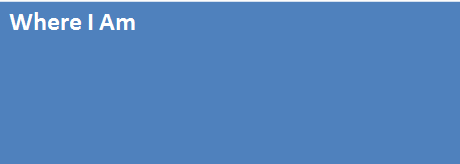 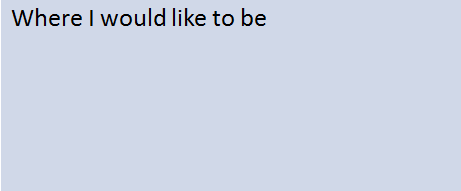 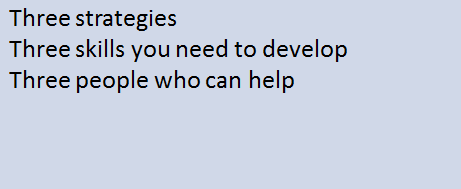 Brainstorm
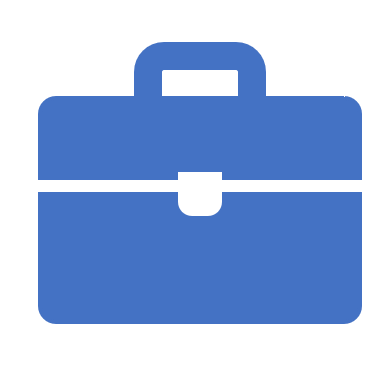 Identify 5 priorities for you in a career

Identify your top 3 skills

 3 minutes written exercise
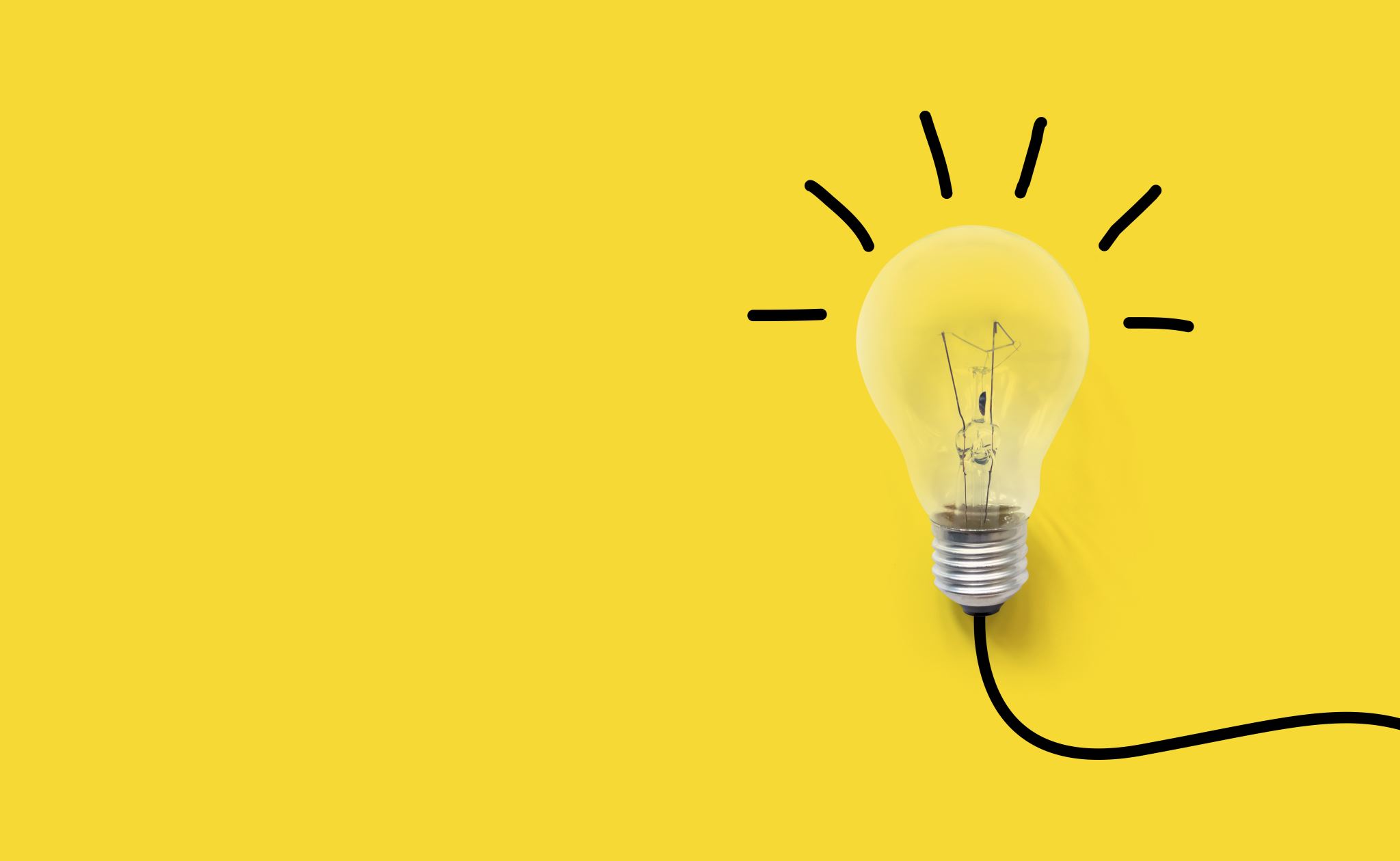 Finding a direction and sector that suits you
Helpful things to consider
Helpful questions to ask when considering entirely new career sectors

 What interests me ?
 What do I regularly  read  and keep informed about ?
Are there sectors that link with personal interests ?
What are the growth sectors ?
How do they link to my skills?
Tools
Personality Types Indicator
Hallowell Job Fit  ( attached)
[Speaker Notes: What types  do you identify most with  ?  Select 4 that are the strongest influencers on your  experience of Career]
How are your thoughts influencing your career?
Select  the 2 strongest Career approaches that influence your experience and approach to your Career.
Select the most influencing 2 career mottos and 2 desires.
    Write them out.

How  do your influencing career mottos  and desires support your  personal and professional career development  ?
Do they  impact it in a positive way ? Do they stand in your way ? 
Do they need re-evaluation?
Take 5 minutes to reflect and write.
Non academic jobs for PhDs  - 10 most common careershttps://career-advice.jobs.ac.uk/phd-studentship/10-career-paths-for-phds/******** ( Useful Career Resource Guide )
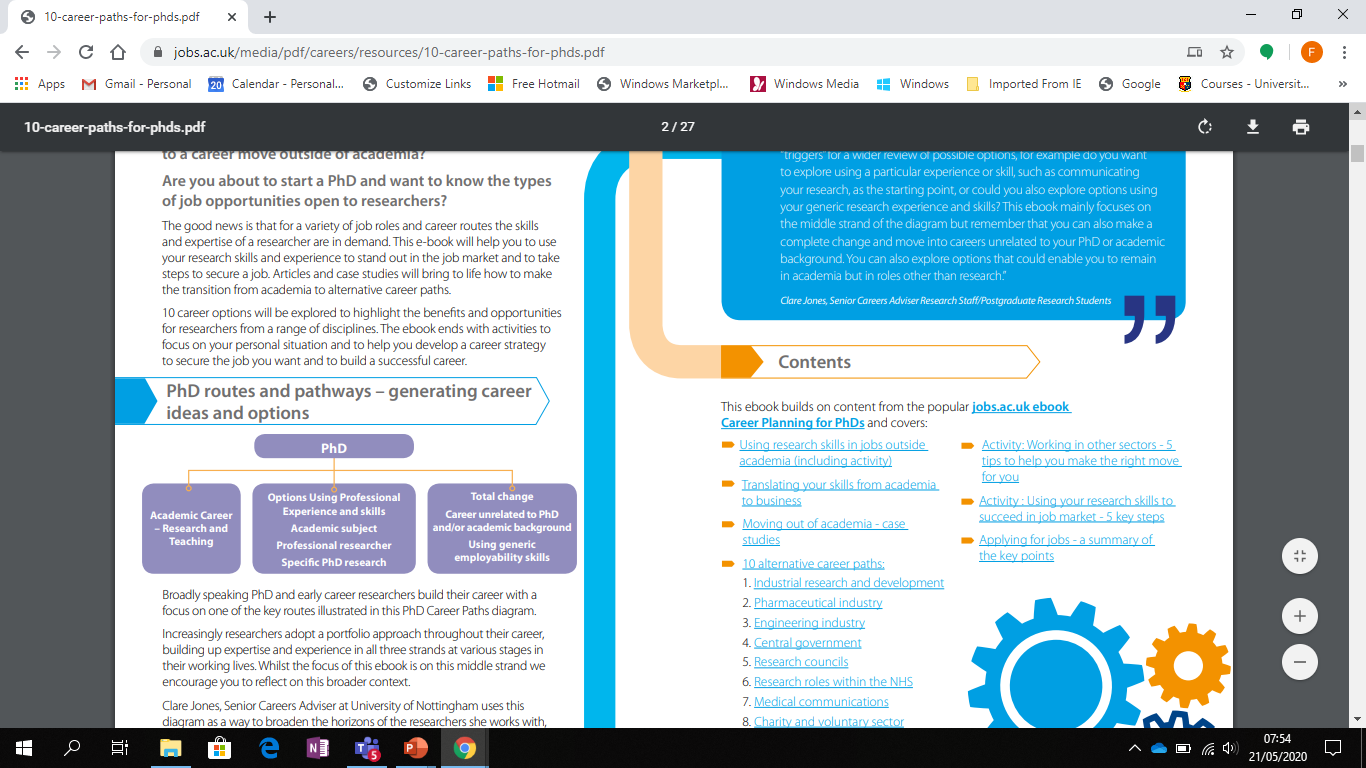 Where do PhDs go?
HEA Graduate Outcomes Survey
CSO Higher Education Outcomes
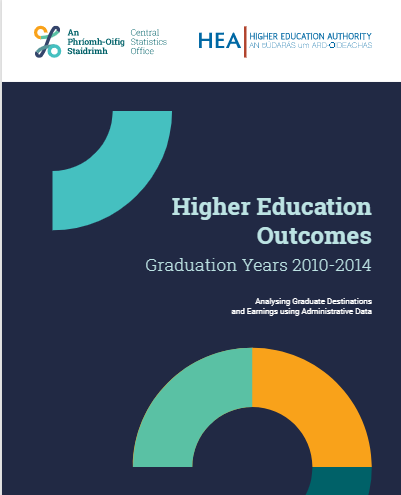 https://www.cso.ie/en/csolatestnews/presspages/2018/highereducationoutcomes-graduatesof2010-2014/
http://hea.ie/assets/uploads/2019/02/HEA-Graduate-Outcomes-Survey.pdf
Non-Academic Career routes
Industry: Many industries hire PhDs for research and development positions. These can include pharmaceuticals, biotechnology, engineering, and technology companies, among others.
Government: Many government agencies, such as the National Institutes of Health, the National Science Foundation, and the Department of Energy, hire PhDs for research and policy positions.
Consulting: Consulting firms often hire PhDs as subject matter experts in fields such as healthcare, finance, and technology.
Science communication: PhDs can work as science journalists, writers, editors, and communicators, helping to translate complex scientific concepts for the general public.
Non-profit and advocacy organisations: Many non-profit and advocacy organisations require research and policy expertise, making them a potential career option for PhDs.
Entrepreneurship: Some PhDs choose to start their own businesses, either as consultants or by creating their own products or services.
Education: PhDs can work as educators in non-academic settings, such as in museums, science centres, or educational software companies. They can also opt to become active in the lower education levels such as secondary school.  ( European  Data )
Two-thirds of PhD graduates find employment in Ireland  (HEA Survey )
61% PhDs are in science, technology, engineering and maths (STEM) subjects, with a total of 61pc of all students studying STEM.
 21% Natural sciences, mathematics and statistics (NMS) make up of all PhD students, while health and welfare make up 
19% Engineering, construction and manufacturing (ECM) count for 14% ECM of all PhD students.
12% Social sciences, journalism, Arts and Humanities.
 67% end up in employment in Ireland after their studies.
HEA Employment Survey
65% of PhD graduates work in non-market services: defined as ‘health services, civil and public services, education, and social services’. 
40% of PhD graduates work in higher education
100%of all agriculture, forestry, fisheries and veterinary students end up in employment in Ireland
 72%  of NMS students are in employment,
 21% of Arts and Humanities PhD graduates were on the hunt for a job.
STEM graduates 30%  of Engineering Construction Management  graduates and 28% of Natural Sciences Maths Statistics  graduates are employed by manufacturing industries.
 36% (ECM)and 37%(NMS) are employed in non-market services.
Non-Academic Career routes of PhDs in Ireland
National Policy /Public Sector Organisations *
ESRI
 EPA
Public Jobs- Civil Service 
-Enterprise Ireland
-Industrial Development Agency
-Inter trade Ireland
-Irish Research council
-Public procurement of Innovation 
-Quality Standards Organization
-HIQA
CSO Data- Career Destinations of PhDs in Ireland https://www.cso.ie/en/releasesandpublications/ep/p-cp10esil/p10esil/tl/
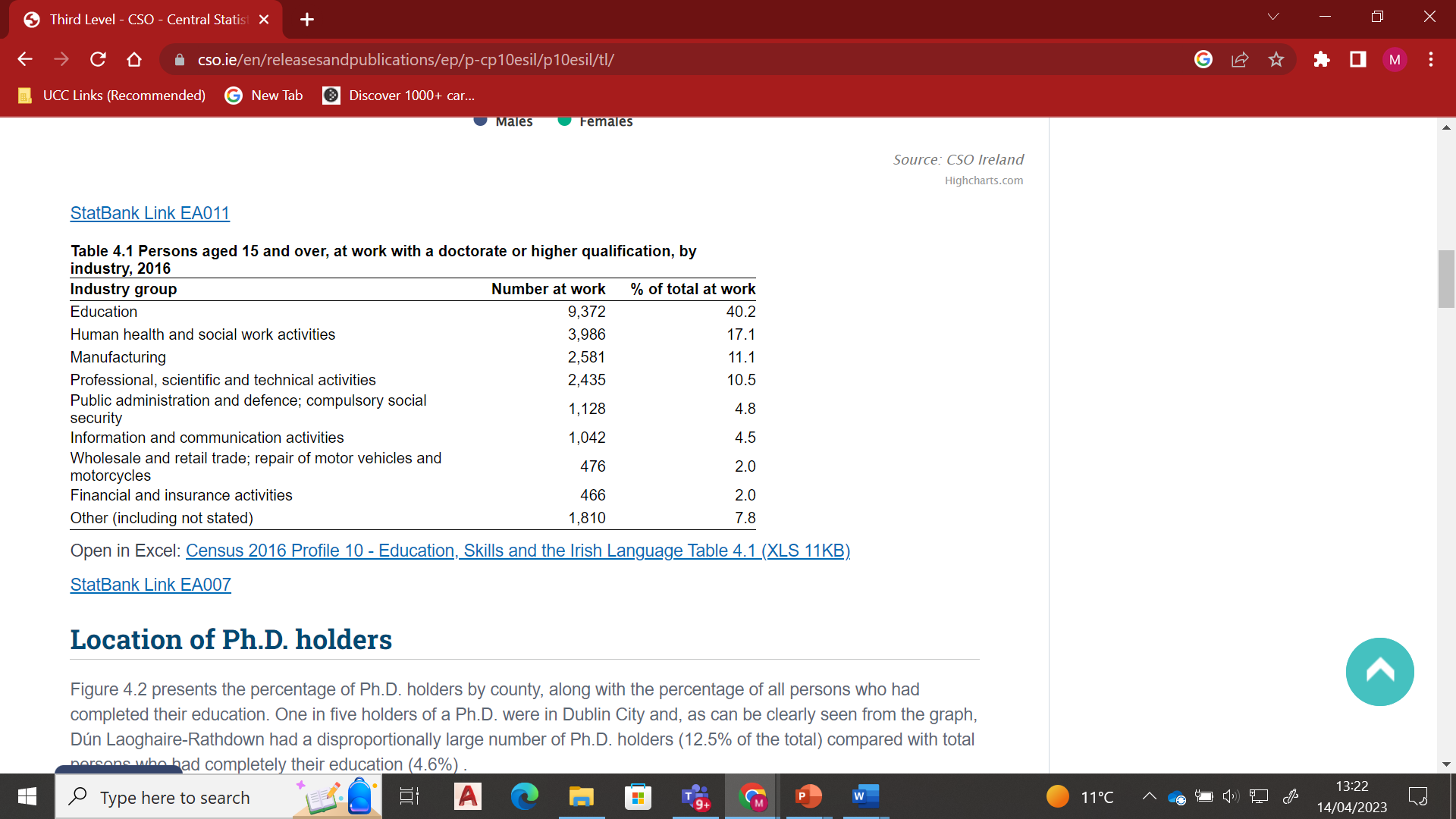 Growth areas
Big Data 
Data security/ Cyber security 
Finance- Financial Technology
ICT –Digital Technologies
AI 
Life Sciences- Bio Pharma-Bio Tech
Sustainable Business practices/Sustainable production
Environmental protection/ conservation
Consultancy
Renewables
Supply Chain Logistics
https://www.bartrawealthadvisors.com/ireland-job-market-which-professional-sectors-are-in-high-demand/
Consulting at a glance -What they look for
Problem Solving and Analysis - Thinking/ Learning/Cognition 
 The nature of consulting projects is to solve a problem the client is facing- solution  and strategy must be built on sound analysis
You demonstrate  strong intellectual abilities to solve complex problems 
Personal impact.
 You demonstrate a track record  of dedication and commitment to achieving high standards and outcomes in most projects you undertook in the past. 
You  have had a strong personal impact on most projects and group tasks  you are part of.
Entrepreneurial drive.
 This means you should have a track record of launching new initiatives. You are not satisfied with doing things the traditional way and like innovating.
What they look for
Emotional Intelligence ( An ability to build positive , sustainable relationships )
-Highly regarded in consulting for multiple reasons. 
   -The work is client facing and so being able to build strong working relationships is important, senior partners and directors need to be confident that you are ‘safe’ to put in front of a client.
-You will often work on small teams (3 or 4 people) and potentially work away with that team meaning you not only work together but socialise together.

Leadership potential and ability  
This means you've shown you can influence / motivate and lead groups of people in the past either in a work /extracurricular  context
Accenture
We’re looking for people with intellectual curiosity and an entrepreneurial spirit, who can build relationships, lead others and who aren’t afraid to question the norm.
Set yourself apart by demonstrating the following skills and attributes:
Effective communication
Relationship building
Problem solving
Creativity
High learning agility
Adaptability
Taking initiative
Results-focused
McKinsey
We hire exceptional people from many different educational and professional backgrounds who are eager to learn and share their knowledge with others.
 We look for people who excel at problem solving, show great potential for leadership and have a record of achievement at university, at work and in their personal lives.

Personal Impact
Working with clients on their toughest issues requires the involvement and support of many individuals. Interacting effectively with people, sometimes in challenging situations, is key to creating positive, enduring change.
Entrepreneurial Drive
Overcoming obstacles and achieving goals requires an innovative mindset, an openness to new approaches, and a continuous quest for learning and growth.
Consulting Careers –Everything you need to know
https://lincoln.ie/what-to-expect-from-consulting-in-ireland/
https://www.pwc.ie/services/consulting/strategy.html
https://www.cmc-global.org/content/institute-management-consultants-and-advisers-ireland
List of consulting firms in Dublin

https://www.consultingcase101.com/list-of-consulting-firms-in-dublin-ireland/
https://www.mckinsey.com/ie
https://www.linkedin.com/jobs/strategy-consulting-jobs/?originalSubdomain=ie
https://www.consultancy.uk/firms
https://www.insidecareers.co.uk/professions/management-consultancy/
https://www.consulting.com/types-of-consulting-careers
https://www.consulting.com/types-of-consulting-careers (6.5 min video)
https://info.lse.ac.uk/current-students/careers/resources/employment-sectors/consultancy
Recovering Academichttps://podcasts.apple.com/ie/podcast/recovering-academic/id1146802786Beyond the Labhttps://podcasts.apple.com/ie/podcast/vanderbilt-beyond-the-lab-podcast/id1329787147PhD in Progress Your Education Your Life Your Careerhttps://podcasts.apple.com/ie/podcast/phd-in-progress-podcast-education-career-life/id858594298The Career Farm - Grow your own Careerhttps://podcasts.apple.com/ie/podcast/the-career-farm-grow-your-own-career-with-jane-barrett/id929948746
10 Good Minutes Career Advice from Young professionals 
https://podcasts.apple.com/ie/podcast/10gm-career-advice/id297143488Squiggly Careershttps://podcasts.apple.com/ie/podcast/squiggly-careers/id1202842065

Career Decisionshttps://podcasts.apple.com/ie/podcast/career-decisions/id1484099776PhD Career Storieshttps://podcasts.apple.com/ie/podcast/phd-career-stories/id1150156933Cheeky Scientist Radiohttps://podcasts.apple.com/ie/podcast/cheeky-scientist-radio/id1183346190
Buildyour “ Career Intelligence “ research the  amazing world of work, sectors , jobs and possibilities  – Be Inspired
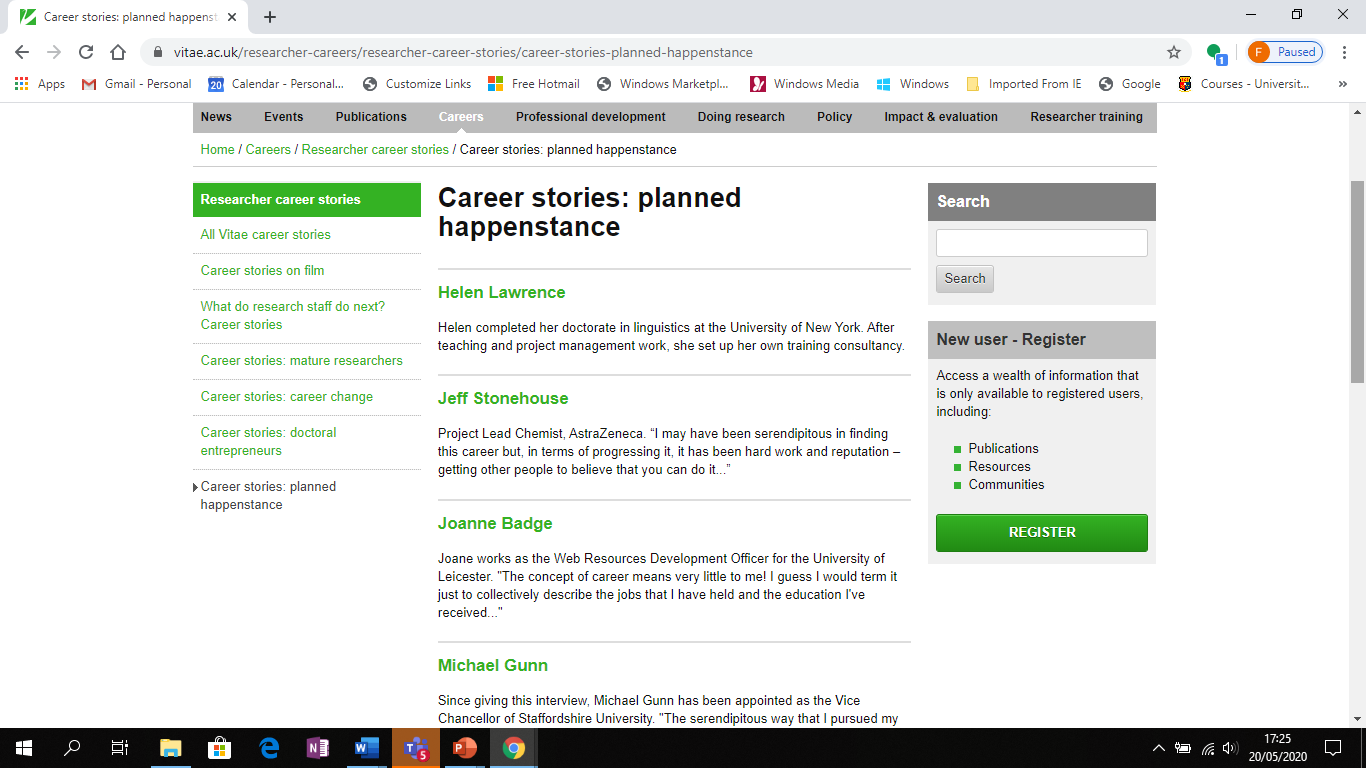 PhD Career Stories
https://www.vitae.ac.uk/researcher-careers/researcher-career-stories/career-stories-planned-happenstance
C Career Narratives
https://www.tcd.ie/Careers/events/careers-beyond-academia.php


https://theauditorium.blog/2024/01/03/pathfinder-career-narratives-20-research-development-manager/
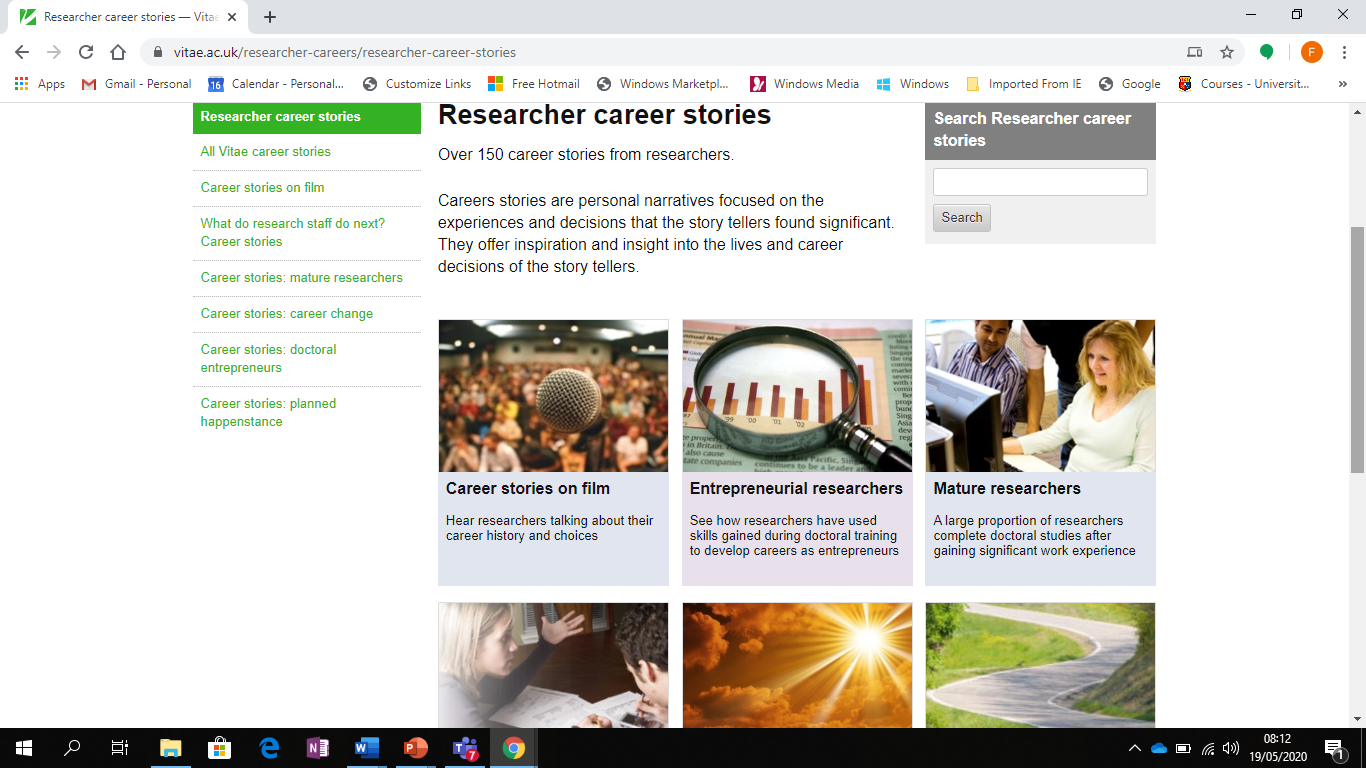 https://gradireland.com/gradstories/research
https://www.findaphd.com/guides/phd-non-academic-careers
Where to look – Where are jobs advertised- “unearthing jobs – the hidden market of jobs
Creative Job Searching
Creative Job Searching is systematic approach to finding a job
It’s a pro-active approach rather than a re-active approach

Incorporating elements :  
Researching information on: occupations/employers/job opportunities
Developing a network of contacts, through work shadowing, volunteering, work experience, networking events, employer engagement events etc.
Maximising your online profile to encourage recruiters and employers to recruit you.
Making focused speculative applications to employers to Access the “Hidden Jobs Market”
[Speaker Notes: Reactive – applying for advertised jobs
Proactive – can complimete reactive job searching

Research is important.
Networking helps you access people and opportunities – work shadowing/volunteering etct.
Maximising your online profie – your brand you are putting out there.  How you can attract recruiters as well you using it to network
Speculative jobs market. 

Things being suggested are some ways to supplement that you can chose from – decide whats right for you.  What can I time for.  Its up to you to make a plan.

They are just suggestions at this point.    No expectation do them all and possible a way to start an action plan.]
“Hidden Jobs Market”
Research shows that up to 70% of jobs are not advertised
Why?
Costs money
Attracts too many applications
CVs on file already
Open Jobs Market
Hidden Jobs Market
[Speaker Notes: The 'Iceberg' Principle illustrates the hidden job market. The proportions will alter depending on the sector but advertised vacancies make up a small proportion of opportunities and the boundaries of the hidden job market are indefinite: 
Proportions of the triangle will vary depending on the sector]
3 Elements of Networking
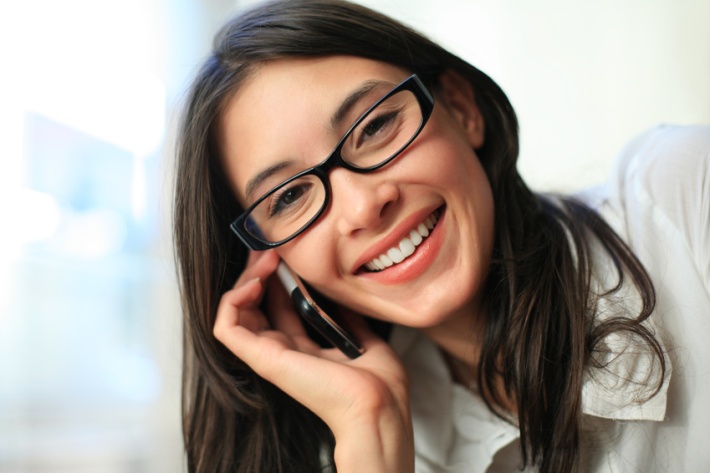 Strategic:	
WHO needs to be in my network?

Tactical:		
HOW will I integrate the right people?

Online:	
HOW can I network online?
[Speaker Notes: Strategic – you don’t want to connect with everyone – target who you want to engage with.  Use your time wisely.  Who is most important
Tactical – How will you do it.]
Strategic Networking (Who)
Who needs to be in your network?

What does your Networking look like now?

How would you like your Network to Look?
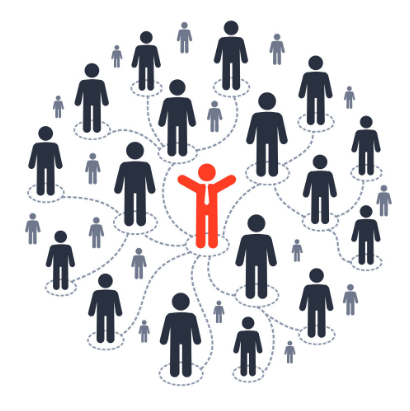 [Speaker Notes: Who do you need to add to your network.  Like anything, its about planning.
Join some online organisations and target those who are relevant and make sense to you.  Job relevant contacts – see next slide]
NetworkingBuilding Relationships with Potential job relevant contacts
Who are Job Relevant Connections?

Referees
Company Representatives
Alumni working in target sectors /roles
Professionals in your field
Recruitment Consultants
Peers, Friends, Family, Colleagues
[Speaker Notes: Makes notes of events
Connect with them with a nice note
Connect with people who are past alumni that you would like to aspire to.  Get advice and tips how to secure a role. 
Professionals in your field – Build your connections, just like other social media,  you will get visibility to news in that area and there is opportunity for you to contribute.]
Networking Tactics
Join groups and networks both online and offline
Join or Engage with relevant professional industry and business networks
Attend events, participate and be visible
Interview people in careers of interest
Research and send speculative applications
Create a positive relevant online presence
At events:
Research the speakers and list of attendees
Prepare an Elevator Pitch (90 second introduction)
Prepare questions to ask
Connect online after the event
[Speaker Notes: Education, experience, unique selling points, where you want to go.  Needs to be rehearsed.  What are you pitching.]
Do Informational Interviews with professionals of interest
A new professional relationship in a career area of interest
Information on roles and careers you didn’t know existed
An opportunity to meet people who may forward you job leads in the future
First hand relevant information about working in a particular industry, field or profession
The culture and atmosphere in an organisation
Tips and insider knowledge on how to prepare and land your first career position
Tactical Networking Checklist 1
Tactical  Networking Checklist 2
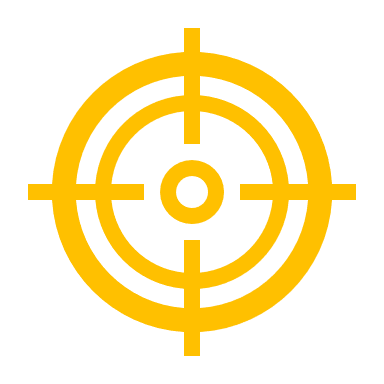 Optimise Your Online Networking
Develop your profile – essential before you start networking

Understand the platforms – the audience, tone, etiquette of

Grow your connections – your access to other connections depends on this.

Join an online community/group – great way to interact with people in a specialist area.
[Speaker Notes: VO: How do you make the most of your online networking and really optimise your efforts? We’ve already mentioned the importance of developing your profile. 
It’s also important to really get to know and understand the different social media platforms, their audience, their purpose and the etiquette required for the tone of the platform. While Instagram is for more creative expression and a unique insight into what motivates you, LinkedIn is a very professional platform, so the tone in what you post or comment on is quite different. 
Once you have developed your profile it’s important to start growing your connections, particularly for LinkedIn this is essential. What you can see in your news feed and the profiles that are visible to you depend on your number of connections. 
There is also great value in joining online communities and groups. You can find dedicated websites for special interest groups or on social media websites like Facebook and LinkedIn. Many of these communities offer things like forums, podcasts or even offline events. Once you’ve been accepted in a group become a valuable member. Don’t simply read what’s going on, you need to get involved with the discussion.]
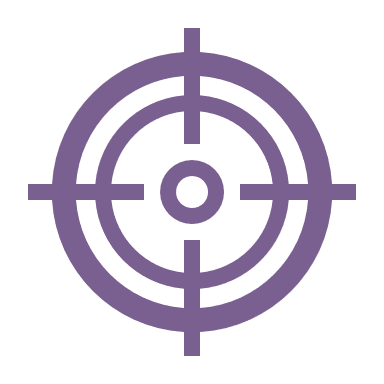 Optimise Your Online Networking contd.
Be active - comment, like, interact and contribute.

It’s not all one-way - give more than you receive, share an article.

Be professional – you’re not interacting with your friends on Facebook, it’s professional interaction not personal.
[Speaker Notes: VO: How else can you optimise your online networking? 
It’s really important to be active on these platforms, you need to comment on posts and share articles, interact with people and where possible contribute to the discussion. 
It’s not all one way, it’s important to offer something of value, such as a link to a relevant article, likes on a post, don’t just ask for recommendations or information. The general rule with online networking is to give more than you receive. 
It’s also really important to be professional and polite when you are interacting online, don’t use slang or text writing, use professional communication. Don’t make the mistake of interacting how you would on Facebook on LinkedIn, FB is for more personal interactions, birthdays, family photos etc. LinkedIn is more professional.]
Optimise Your LinkedIn Profile – for Recruiters
Photo, background banner, headline
Open to work – photo filter and recruiter section
Summary/About section – keywords
Look at others in the industry
Connect
Engage
Publish
Perfect your profile
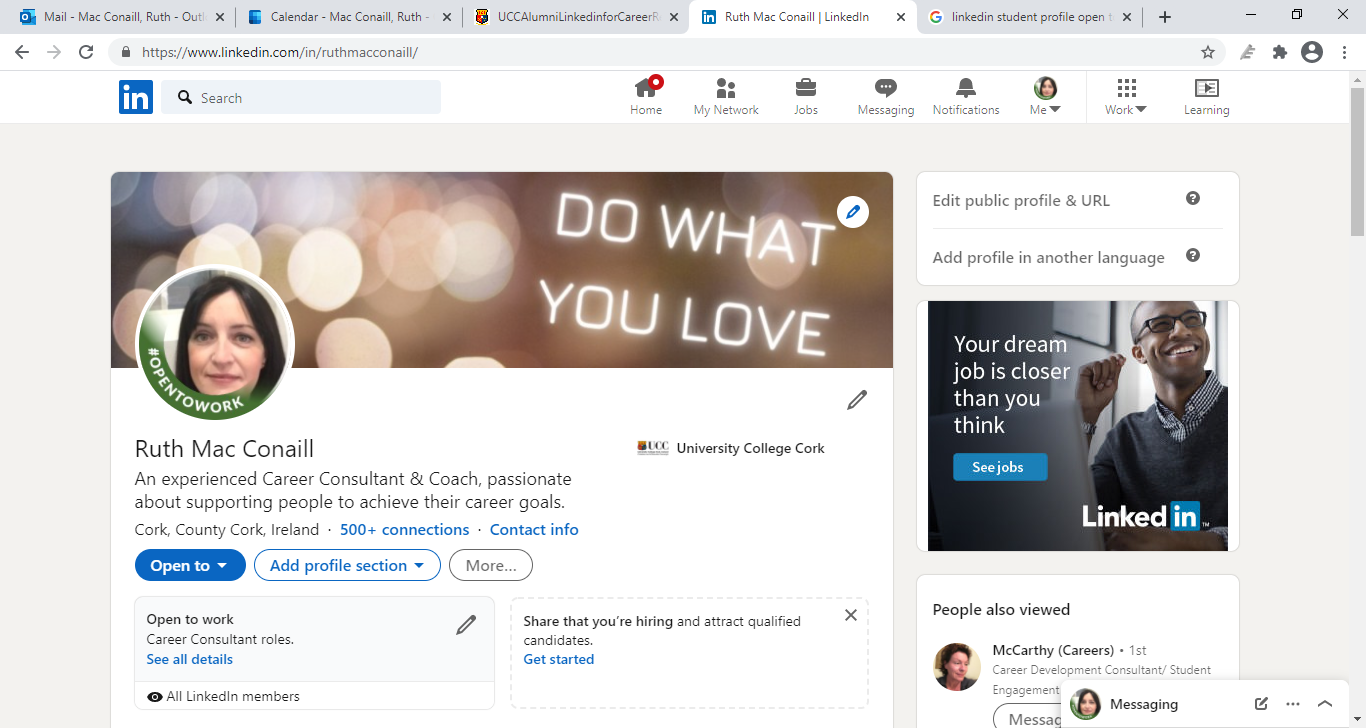 PhD Jobs - a week in the life at a glance
..
https://www.universityvacancies.com/
https://www.nijobs.com/Phd-Jobs
https://www.publicjobs.ie/en/graduate-opportunities
https://www.irishjobs.ie/
https://ie.indeed.com/PhD-Ireland-
https://www.careerjet.ie/phd-graduate-jobs.html
LinkedIn Groups
Each Group has:
Members – i.e. potential contacts for YOU
Discussion Board
Promotions
Job Vacancies

Contribute to Discussions – be SEEN online by industry players
Ask for advice
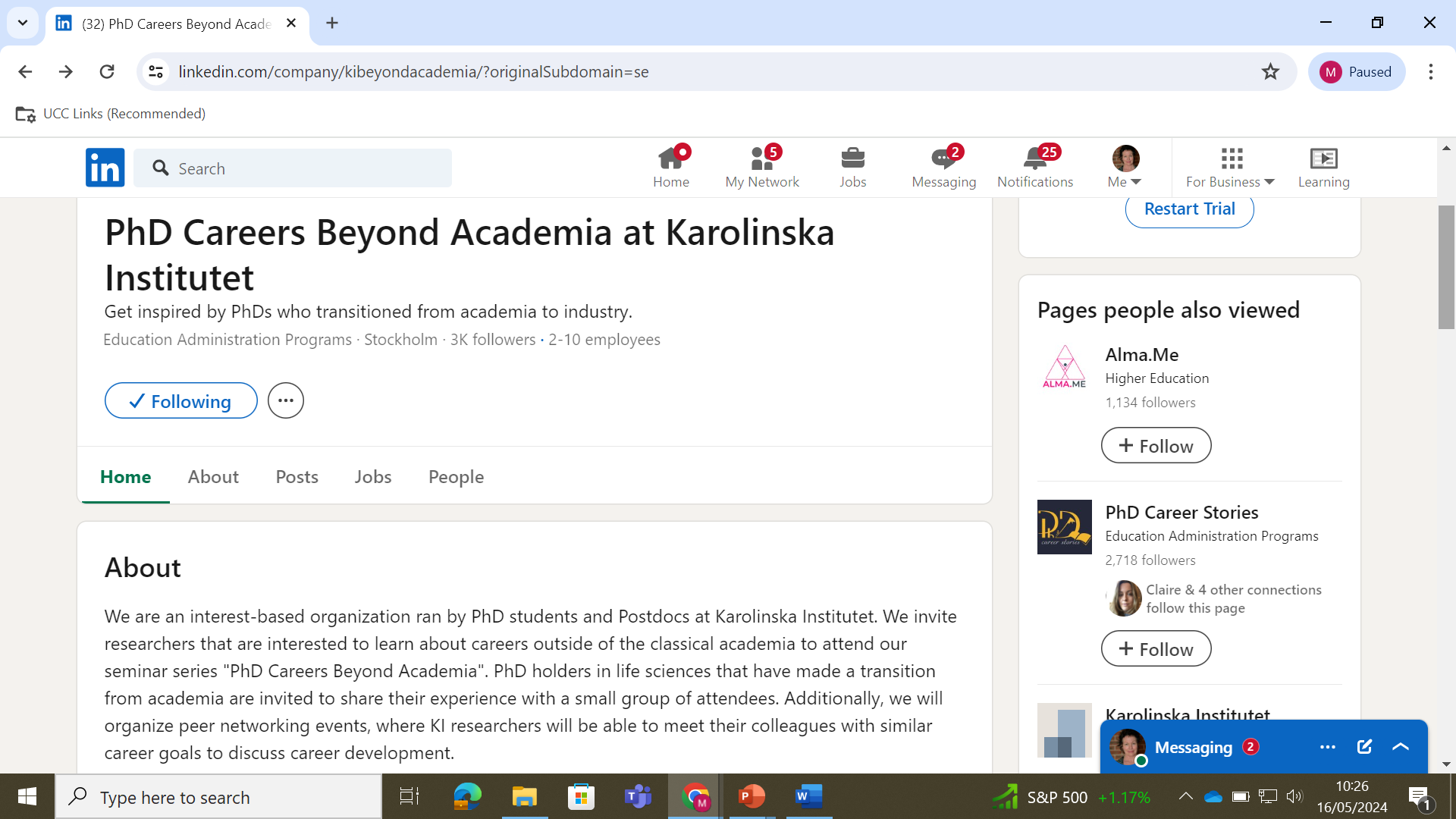 Useful follow up resources
PhD Careers outside of Academia
https://www.jobs.ac.uk/media/pdf/ca
https://www.jobs.ac.uk/media/pdf/careers/resources/10-career-paths-for-phds.pdf
https://career-advice.jobs.ac.uk/resources/jobs-ac-uk-live-qa-alternative-career-pathways-after-your-phd

https://www.findaphd.com/advice/doing/phd-non-academic-careers.aspx
https://www.linkedin.com/pulse/most-direct-path-huge-job-offers-3-foundations-phds-hankel-ph-d-/
https://www.linkedin.com/company/kibeyondacademia/
https://academicpositions.com/career-advice/the-7-essential-transferable-skills-all-phds-have
https://www.themuse.com/advice/3-things-phd-need-to-know-get-job-outside-academia  ***
https://www.enago.com/academy/you-have-a-phd-what-next/
Useful follow up resources
https://versatilephd.com/phd-career-finder/
https://www.imaginephd.com/
https://www.insidehighered.com/blogs/gradhacker/exploring-alternative-academic-careers
https://www.vitae.ac.uk/researcher-careers/researcher-career-stories

https://www.academictransfer.com/en/blog/six-career-paths-for-phd-graduates/
Useful follow up resources
https://www.linkedin.com/jobs/phd-jobs/?currentJobId=3922224611&originalSubdomain=ie

https://ie.indeed.com/q-phd-graduate-jobs.html?vjk=826b6317072dadc4

https://www.careerjet.ie/phd-graduate-jobs
https://www.jobs.ie/jobs/phd

https://arqus-alliance.eu/research/phd-portal/careers-beyond-academia/                       
https://www.mydocpro.org/en  Europe
https://eu-recruit.com/jobs/stem-phds-masters/  Europe STEM
https://brighterbox.com/blog/article/post-phd-job-hunting-outside-academia  UK

https://minerva-recruitment.com/   uk
https://www.bestinireland.com/best-recruitment-agency-ireland/